UPIS U 1. RAZRED SREDNJE ŠKOLE U ŠKOLSKOJ GODINI 2014./2015.
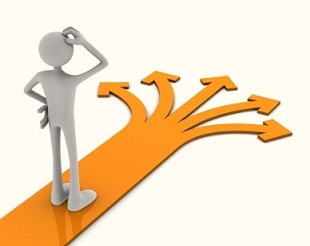 Učenici
Učenici u OŠ dobivaju elektronički identitet (korisničko ime i lozinku, zaduženi učitelj: Štefica Škara)
SMS-om dobivaju PIN (osobni identifikacijski broj)
Odabiru max 6 obrazovnih programa i redaju ih prema redoslijedu želja ( po jedan program u svakoj školi ili više programa u manjem broju škola)
Svi podaci o učenicima preuzimaju se iz e-matice  i provjeravaju u sustavu OIB
Učenici
Trenutno bodovno stanje i poredak na rang listama vidljivo je odmah po prijavi programa
Učenik i roditelj zajedno potpisuju prijavnicu čime potvrđuju odabir
Sustav automatski raspoređuje učenika na najbolji mogući odabir
Početkom srpnja rang liste postaju konačne
Učenik biva automatski upisan na najbolji mogući odabir
Učenici
Učenici se automatski raspoređuju po odjeljenjima
Svi podaci o upisanim učenicima prenose se u e-maticu
(U idealnom slučaju) učenik dolazi u školu na početak nastave – 8.9.2014.godine
Postupci u aplikacijiwww.upisi.hr
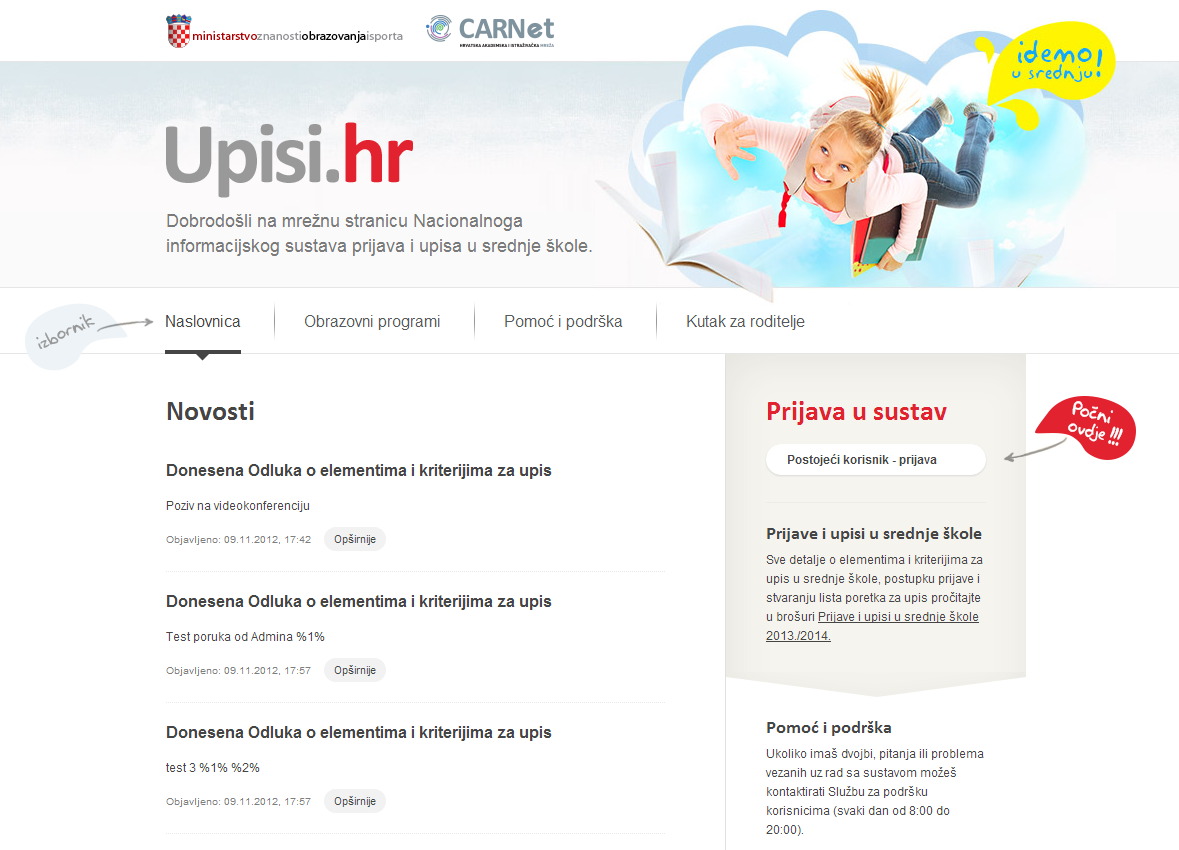 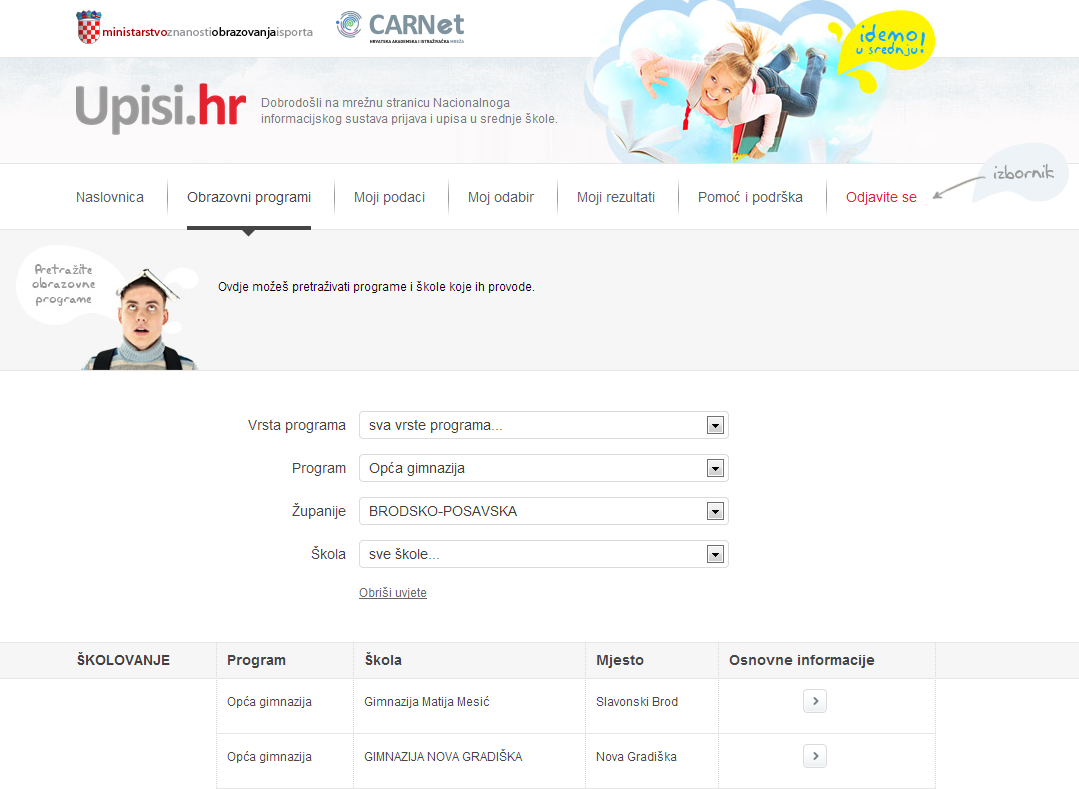 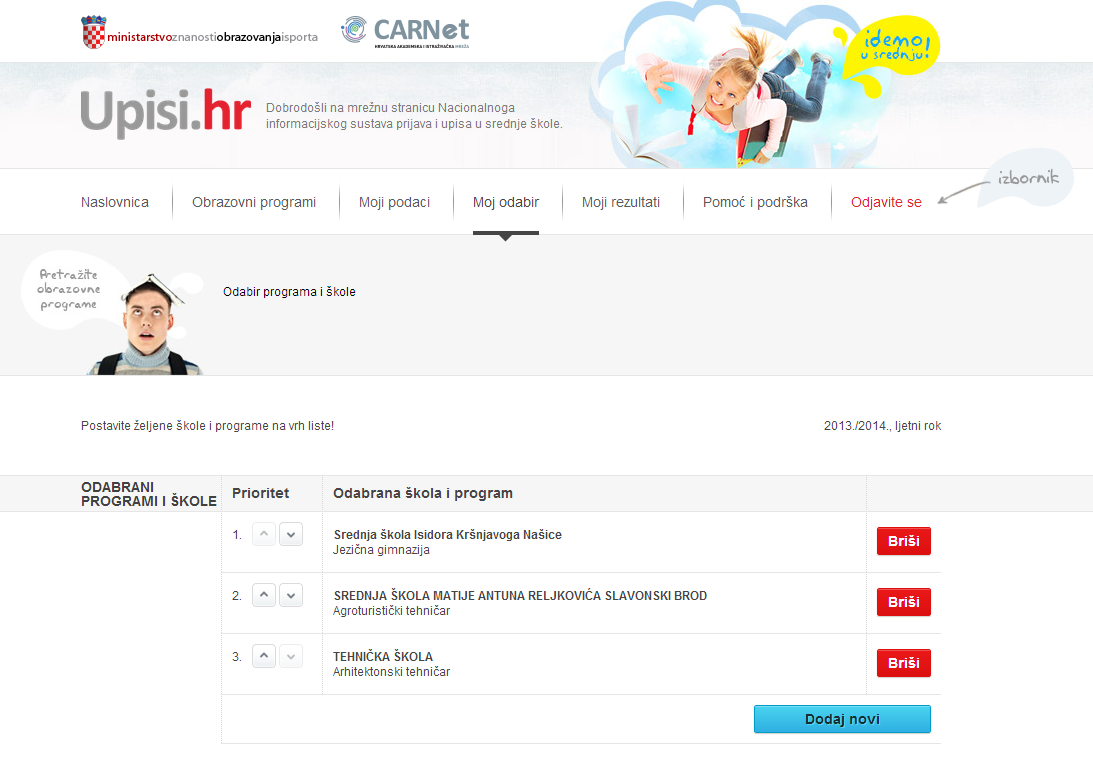 - Listu prioriteta treba pažljivo pripremiti tako da se na vrh liste postavi obrazovni program koji se najviše želi upisati, a zatim i ostali, željenim redoslijedom.- važno je da kandidati provjere jesu li im svi obrazovni programi na listi prioriteta poredani prema njihovim željama i mogućnostima jer nakon zaključavanja odabira programa odnosno škola, nikakve izmjene više neće biti moguće.- važno je također da se na listi prioriteta nalaze samo obrazovni programi koje kandidat doista namjerava upisatiKontinuirano praćenje bodovnog stanja!Brošura:  „Prijave i upisi u srednje škole za školsku godinu 2014./2015. – Idemo u srednju”!
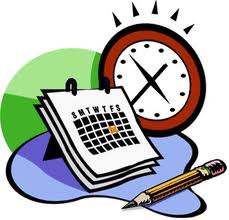 UPISNI ROKOVI - ljetni i jesenski LJETNI UPISNI ROK
UPISNI ROKOVI - ljetni i jesenski JESENSKI UPISNI ROK
Prijava kandidata koji upisuju odjele za sportaše, a vrijedi i za ljetni i jesenski rok
Prijava kandidata s teškoćama u razvoju
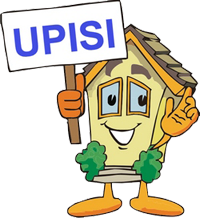 Odluka o elementima i kriterijima za izbor kandidata za upis u I. razred srednje škole u školskoj godini 2014./2015.
Elementi vrednovanja
Zajednički element:

prosjeci svih zaključnih ocjena svih nastavnih predmeta na dvije decimale u posljednja četiri razreda osnovnoga obrazovanja;

za upis u programe za stjecanje STRUKOVNE kvalifikacije i programe obrazovanja za vezane obrte u trajanju od najmanje tri godine, vrednuju se i zaključne ocjene u posljednja dva razreda osnovnoga obrazovanja iz nastavnih predmeta Hrvatski jezik, Matematika i prvi strani jezik;

Na takav je način moguće steći najviše 50 bodova.
Elementi vrednovanja
Zajednički element:

za upis u GIMNAZIJSKE programe i programe obrazovanja za stjecanje strukovne kvalifikacije u trajanju od najmanje četiri godine, vrednuju se i zaključne ocjene u posljednja dva razreda osnovnoga obrazovanja iz nastavnih predmeta Hrvatski jezik, Matematika i prvi strani jezik te triju nastavnih predmeta važnih za nastavak obrazovanja u pojedinim vrstama obrazovnih programa (iz Popisa predmeta posebno važnih za upis).

Na takav je način moguće steći najviše 80 bodova.
Elementi vrednovanja
VREDNOVANJE REZULTATA POSTIGNUTIH NA NATJECANJIMA IZ ZNANJA I U SPORTU

Pravo na dodatne bodove ili izravni upis ostvaruju kandidati na osnovi rezultata koje su postigli na državnim natjecanjima u znanju iz nastavnih predmeta posebno značajnih za upis (Hrvatskoga jezika, Matematike, prvoga stranoga jezika, dvaju nastavna predmeta posebno važna za upis, te jednom natjecanju koje samostalno određuje škola ), iz Kataloga natjecanja i smotri učenika i učenica osnovnih i srednjih škola Republike Hrvatske, koja se provode u organizaciji Agencije za odgoj i obrazovanje te na osnovi rezultata s međunarodnih natjecanja u znanju iz gore navedenih predmeta
Vrednovanje rezultata postignutih na natjecanjima iz znanja
Vrednovanje rezultata postignutih na sportskim natjecanjima
Posebni element vrednovanja
Upis kandidata s teškoćama

Kandidat s teškoćama u razvoju su kandidati koji su osnovnu školu završili prema rješenju ureda državne uprave u županiji odnosno gradskog ureda za obrazovanje, kulturu i šport grada Zagreba o primjerenom obliku školovanja

 imaju pravo izravnoga upisa u programe obrazovanja za koje posjeduje stručno mišljenje službe za profesionalno usmjeravanje Hrvatskoga zavoda za zapošljavanje te ako zadovolji na ispitu sposobnosti i darovitosti u školama u kojima je to uvjet za upis.

Za ostvarenje prava izravnog upisa kandidat obavezno prilaže:
 - rješenje ureda državne uprave u županiji odnosno gradskog ureda za obrazovanje, kulturu i šport grada Zagreba o primjerenom obliku školovanja ; stručno mišljenje nadležnog školskog liječnika i stručno mišljenje Službe za profesionalno usmjerenje  Hrvatskog zavoda za zapošljavanje
Posebni element vrednovanjaUpis kandidata sa zdravstvenim teškoćama
Kandidatima sa zdravstvenim teškoćama su kandidati koji su prethodno obrazovanje završili po redovitom nastavnom planu i programu, a kojima su teže zdravstvene teškoće i/ili dugotrajno liječenje utjecali na postizanje rezultata tijekom obrazovanja

Kandidatima sa zdravstvenim teškoćama dodaju se jedan bod na broj bodova koji je utvrđen tijekom postupka vrednovanja za programe obrazovanja za koje posjeduje stručno mišljenje službe za profesionalno usmjeravanje Hrvatskoga zavoda za zapošljavanje

Za ostvarenje prava izravnog upisa kandidat obavezno prilaže:
 - stručno mišljenje nadležnog školskog liječnika i stručno mišljenje Službe za profesionalno usmjerenje  Hrvatskog zavoda za zapošljavanje
Posebni element vrednovanja
Kandidatu koji živi u otežanim uvjetima uzrokovanim ekonomskim, socijalnim te odgojnim čimbenicima koji su mogli utjecati na uspjeh u osnovnoj školi, dodaje se jedan bod na broj bodova koji je utvrđen tijekom postupka vrjednovanja. 


 Otežani uvjeti uzrokovani ekonomskim, socijalnim te odgojnim čimbenicima koji su mogli utjecati na uspjeh kandidata u osnovnoj školi jesu, ako kandidat:
živi uz jednoga i/ili oba roditelja s dugotrajnom teškom bolesti; 
živi uz dugotrajno nezaposlena oba roditelja, u smislu članka 2. Zakona o poticanju zapošljavanja (N. N., br. 57/12 i 120/12);
Posebni element vrednovanja
živi uz samohranoga roditelja (roditelj koji nije u braku i ne živi u izvanbračnoj zajednici, a sam skrbi i uzdržava svoje dijete) korisnika socijalne skrbi, u smislu članaka 27. i 30. Zakona o socijalnoj skrbi (N. N., br. 33/12) te posjeduje rješenje ili drugi upravni akt centra za socijalnu skrb ili nadležnoga tijela u jedinici lokalne ili područne (regionalne) jedinice i Grada Zagreba o pravu samohranoga roditelja korisnika socijalne skrbi;
ako je kandidatu jedan roditelj preminuo;
ako je kandidat dijete bez roditelja ili odgovarajuće roditeljske skrbi, u smislu čl. 27. Zakona o socijalnoj skrbi (N. N., br. 33/12)

kandidatu koji je pripadnik romske nacionalne manjine, a živi u uvjetima koji su mogli utjecati na njegov uspjeh u osnovnoj školi, dodaje se jedan bod na broj bodova koji je utvrđen tijekom postupka vrednovanja.
Za ostvarivanje navedenih prava kandidat je dužan priložiti odgovarajuća rješenja, potvrde ili druge dokumente!   ( liječničku potvrdu o dugotrajnoj težoj bolesti jednog i/ili oba roditelja, potvrdu o dugotrajnoj nezaposlenosti iz područnog ureda Hrvatskog zavoda za zapošljavanje, potvrdu o korištenju socijalne pomoći, potvrdu o smrti roditelja (preslika smrtovnice), potvrdu nadležnoga centra za socijalnu skrb da je kandidat korisnik socijalne skrbi )
Upis u programe obrazovanja za vezane obrte
Izbor kandidata za upis u programe obrazovanja za vezane obrte utvrđuje se na temelju: 
 zajedničkog, posebnog i dodatnog elementa vrednovanja; 
 zdravstvene sposobnosti kandidata za obavljanje poslova i radnih zadaća u odabranom zanimanju. 

Zdravstvena sposobnost kandidata za obavljanje poslova i radnih zadaća uvjet je za prijavu u odabrano zanimanje i dokazuje se liječničkom svjedodžbom medicine rada. 

Nakon utvrđene ljestvice poretka kandidati su dužni pri upisu dostaviti školi sklopljen ugovor o naukovanju  (licenciranog obrtnika ili pravne osobe za pojedine programe obrazovanja) 

Ugovor o naukovanju sklapaju licencirani obrtnik ili pravna osoba i učenik (roditelj ili skrbnik), u skladu s člancima 55. i 61. Zakona o obrtu (Narodne novine, broj: 143/2013.), koji donosi na uvid: 
ovjerenu presliku svjedodžbe završnoga razreda osnovnog obrazovanja; 
liječničku svjedodžbu medicine rada. 

 Ugovor se sklapa u četiri istovjetna primjerka od kojih po jedan primjerak pripada učeniku (roditelju ili skrbniku), obrtniku ili pravnoj osobi, školi i Ministarstvu poduzetništva i obrta.
POSLOVI u NISpuSŠ-u (razrednici):

Unose podatke i ocjene o učenicima koji su barem jedan razred od 5. do 7. razreda završili u inozemstvu
Unose podatke nakon završenog 8.razreda
Vode brigu o prijavama svojih učenika
Unose podatke o kandidatima sa zdravstvenim teškoćama 
Unose podatke o kandidatima koji žive u otežanim uvjetima obrazovanja
Ispisuju prijavnice iz NISpuSŠ sustava i daju na ovjeru (potpis) roditeljima i učenicima te potvrđuju liste prioriteta TAN-om u sustavu NISpuSŠ
Pomoć i podrška u školi:
Školsko upisno povjerenstvo
Ravnateljica Đurđa Ivičar Felja
Pedagoginja Mihaela Čunčić
Informatičarka Štefica Škara
Defektologinja Željka Gomuzak Anić

Kontakt: 6235 606
Informacije, savjetovanje
Razrednici
   Nevenka Šoštarić
Radojka Sičić
Alena Perica
Kontakt: 6235 606
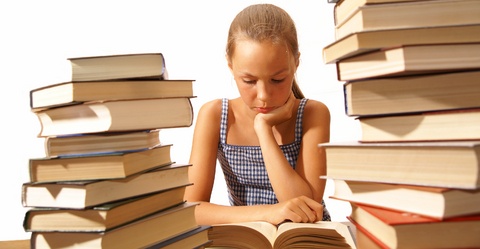 Na što je važno pripaziti prilikom prijave i upisa u srednju školu?
Uvjeti upisa u srednju školu ( ukupan rezultat, popis važnih predmeta, broj upisnih mjesta, posebni uvjeti, formiranje liste prioriteta prema željenom i realnom redoslijedu, bodovno stanje)
Postupci u aplikaciji ( registracija, provjeriti osobne podatke, kasnije zaključne ocjene, prijave u listu prioriteta, praćenje bodovnog stanja, pratiti i pridržavati se zadanih termina)
UPIS- ispisati i potpisati upisnicu koju učenik nosi u SŠ
( ispisuju roditelj i učenik)
Dostava tražene dokumentacije
Gdje se roditelji i učenici mogu informirati o UPISIMA U SREDNJE ŠKOLE
Brošure :Hrvatski zavod za zapošljavanje
http://www.hzz.hr/default.aspx?id=5524






srednja.hr
skole.hr
facebook, srednja.hr
www.mzos.hr
UPISI.HR
OŠ Velika Mlaka
Pedagoginja
Defektologinja( učenici s teškoćama)
Mrežne stranice škole
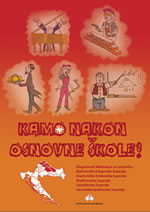 Sretno prilikom upisa u srednju školu !!!Ukoliko imate pitanja ili teškoća oko upisa možete se obratiti CARNetovoj službi na broj tel. 01/6661-500 i e-mail: helpdesk@skole.hr
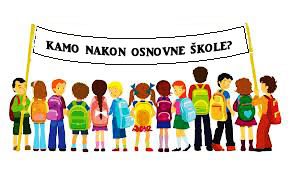